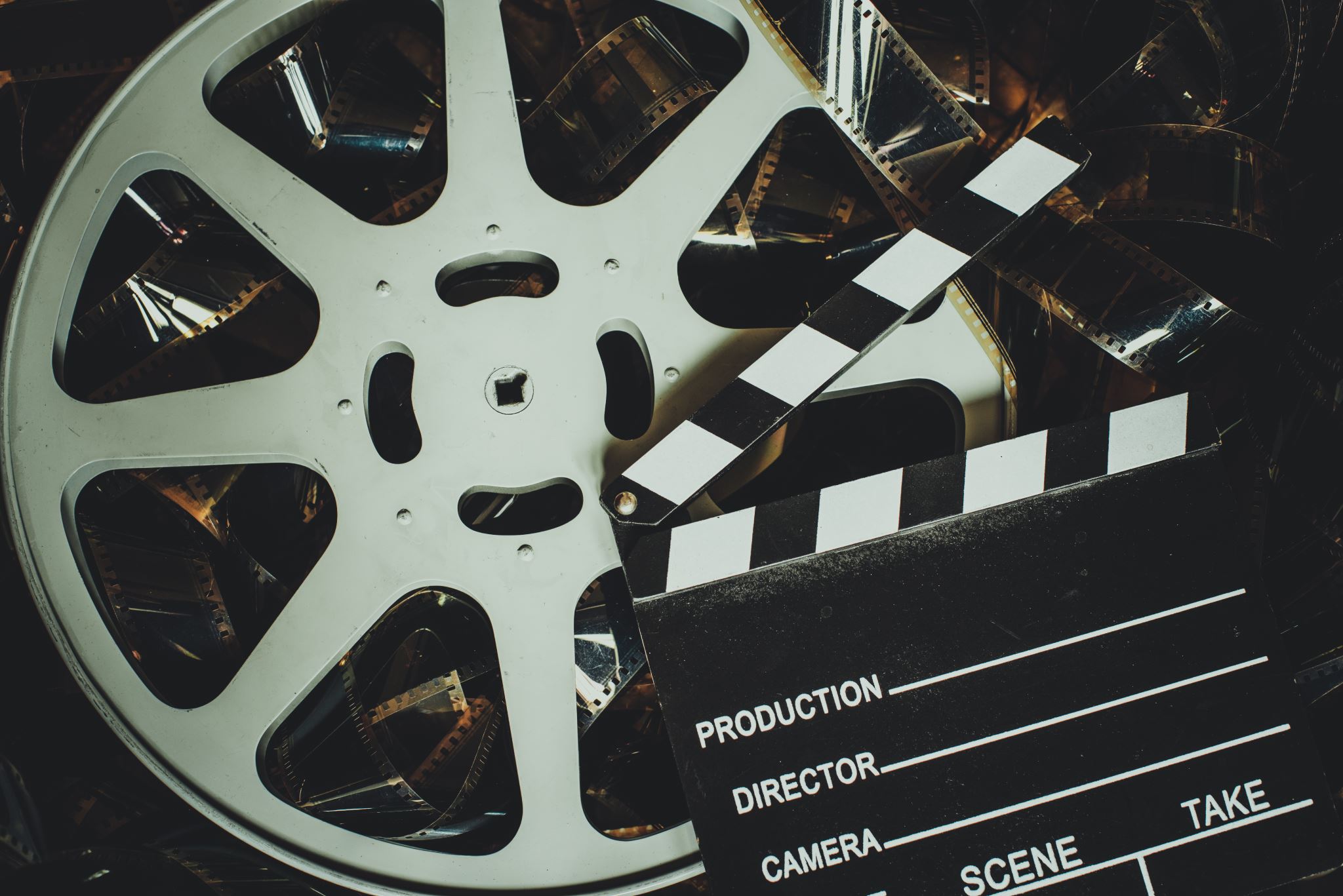 Film
Kursleiterin: Qu, Panpan
Teilnehmer: 7
Datum: 19.04.2023
Was machen wir heute
Filmgenres
Kriegfilm
Tragödie
...
Welches Genre von Film schaut ihr euch gerne an?
Deutsche Filme
Welche deutschen Filme kennt ihr?

Welche deutschen Filme habt ihr euch schon angeschaut?


Welches Genre sind sie?
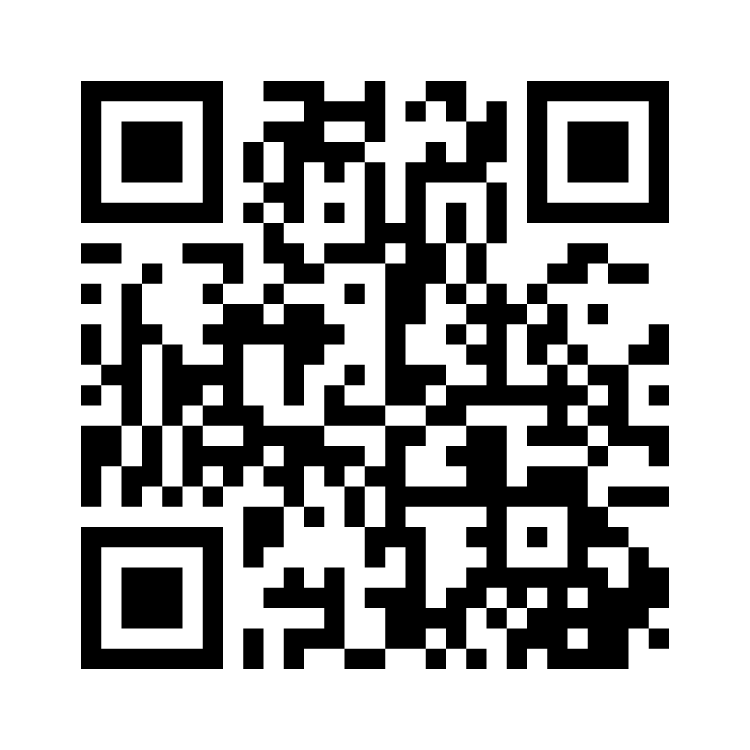 ernst
Handeln sich meinstens um den Krieg (2. Weltkrieg)
Die HauptdarstellerINNEN sind schön
Zeigen soziale Probleme und Menschlichkeit
Reich an Emotionen? Mitgfühl?
Über Fehler in der Vergangenheit
deprimierend und logich
Regen immer Gedanken oder Nachdenken an
Reflxion über Politik
Was für Eindrücke habt ihr über Deutsche Filme?
Rat mal! Vermutung sagen!
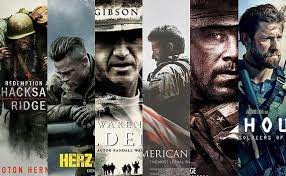 Das beliebeste Filmgenre für Jugendlichen (14-25 Jahre) ist Kriegfilm.
Die Deutschen halten „das Leben der anderen“ für den besten deutschen Film
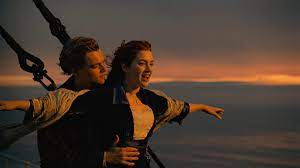 „Titanic“ wurde von Deutschland für politische Propaganda neu gedreht.
Wortschatz über Filme...
das Drehbuch           剧本
Buchverfilmung        书籍影视化
Regisseur*in             导演
der Protagonist*in   主人公
Schauspieler*in        演员
Hauptrolle/Nebenrolle 主角，配角
Handlung                    情节
auf... besieren            基于
Zuschauer                   观众
Szene                           场景
der Trailer                   预告
Diskussion zu zweit.
Was ist für euch beiden wichtig bei der Auswahl eines Films?
Mein Lieblingsfilm...
Was ist euer Lieblingsfilm?
Worum geht es?
Warum gefällt es euch?
weitere Frage?
Reflexion
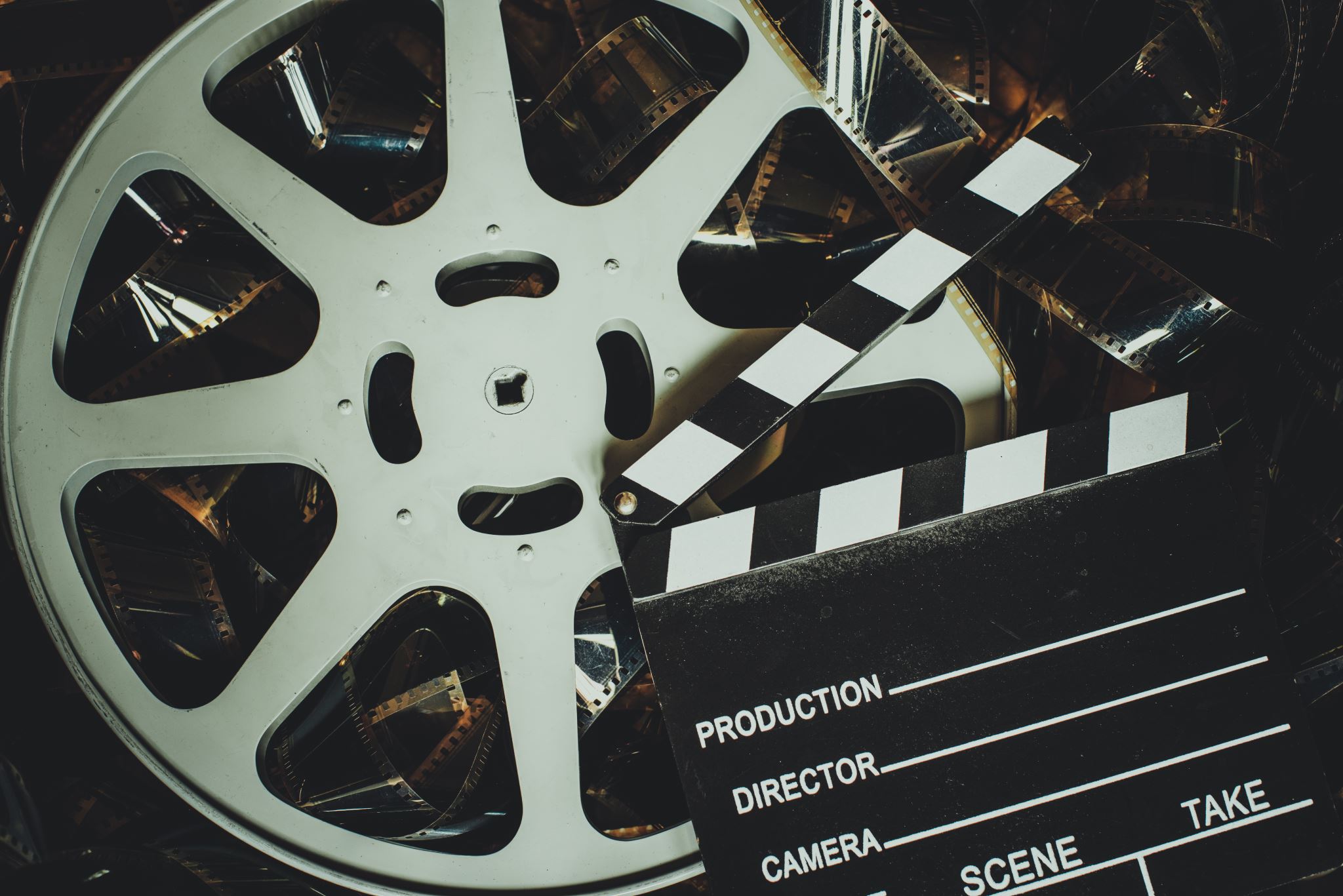 Film Vorschlag“Frau Müller muss weg“
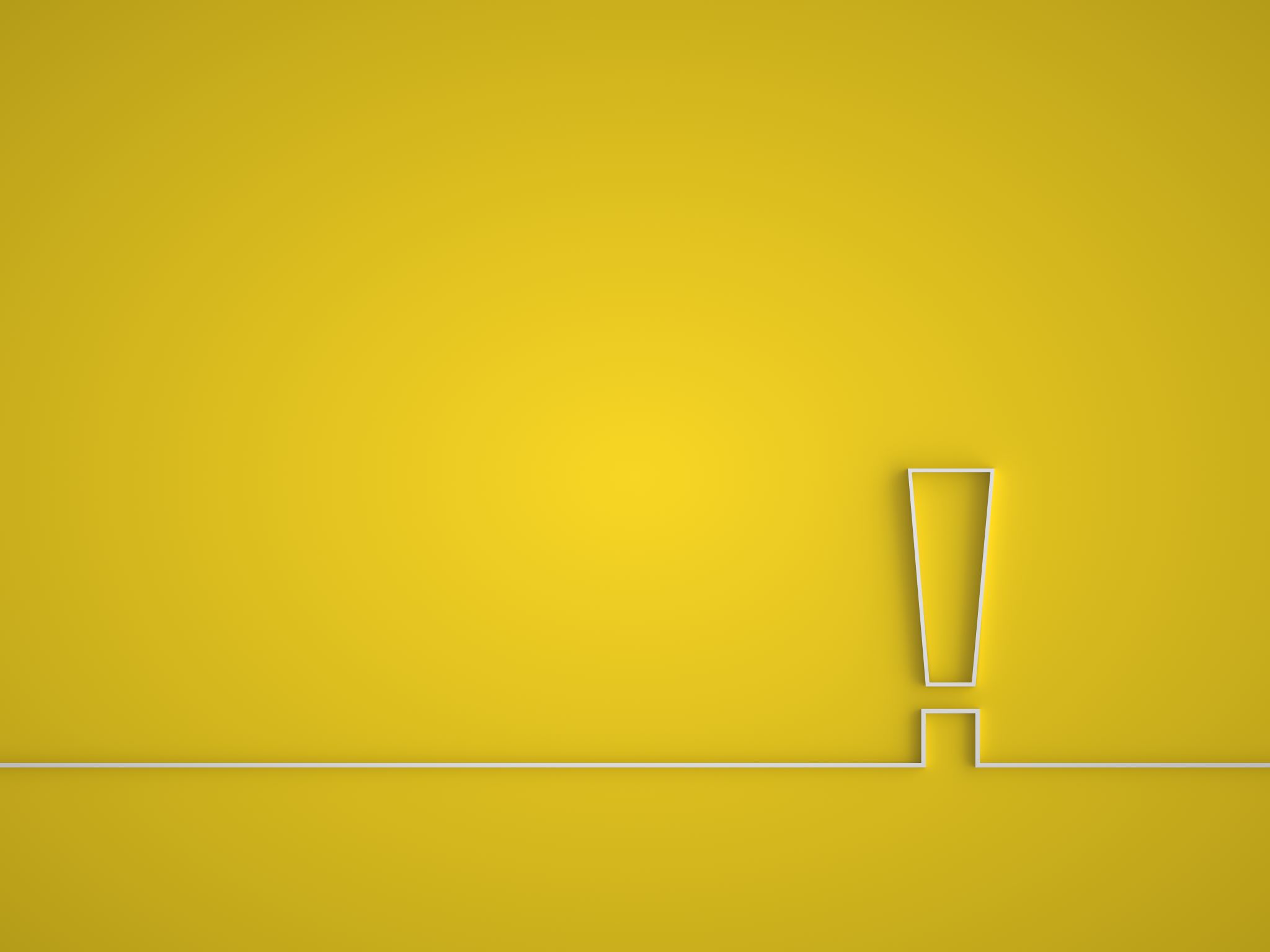 Vielen Dank für eure Aufmerksamkeit!